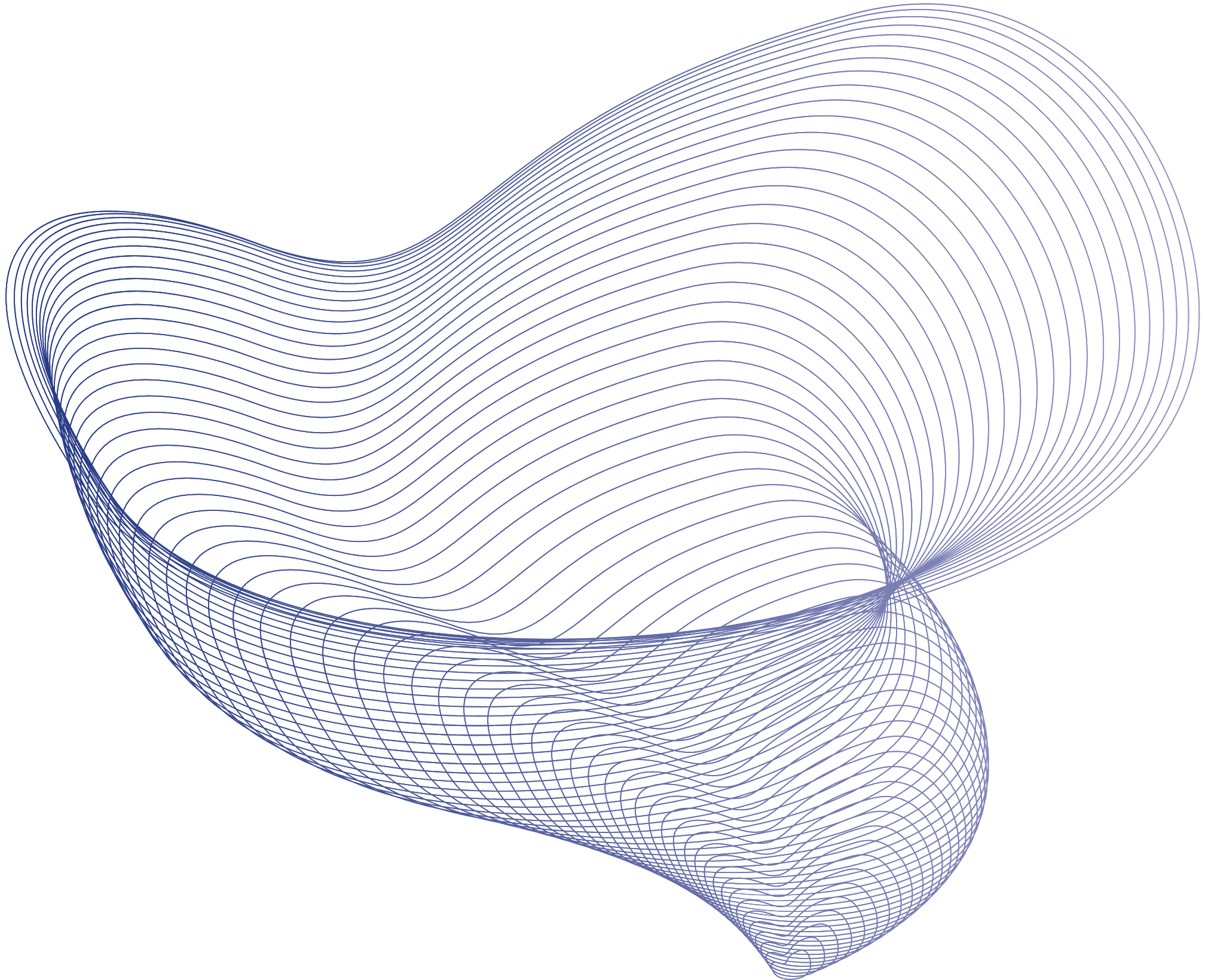 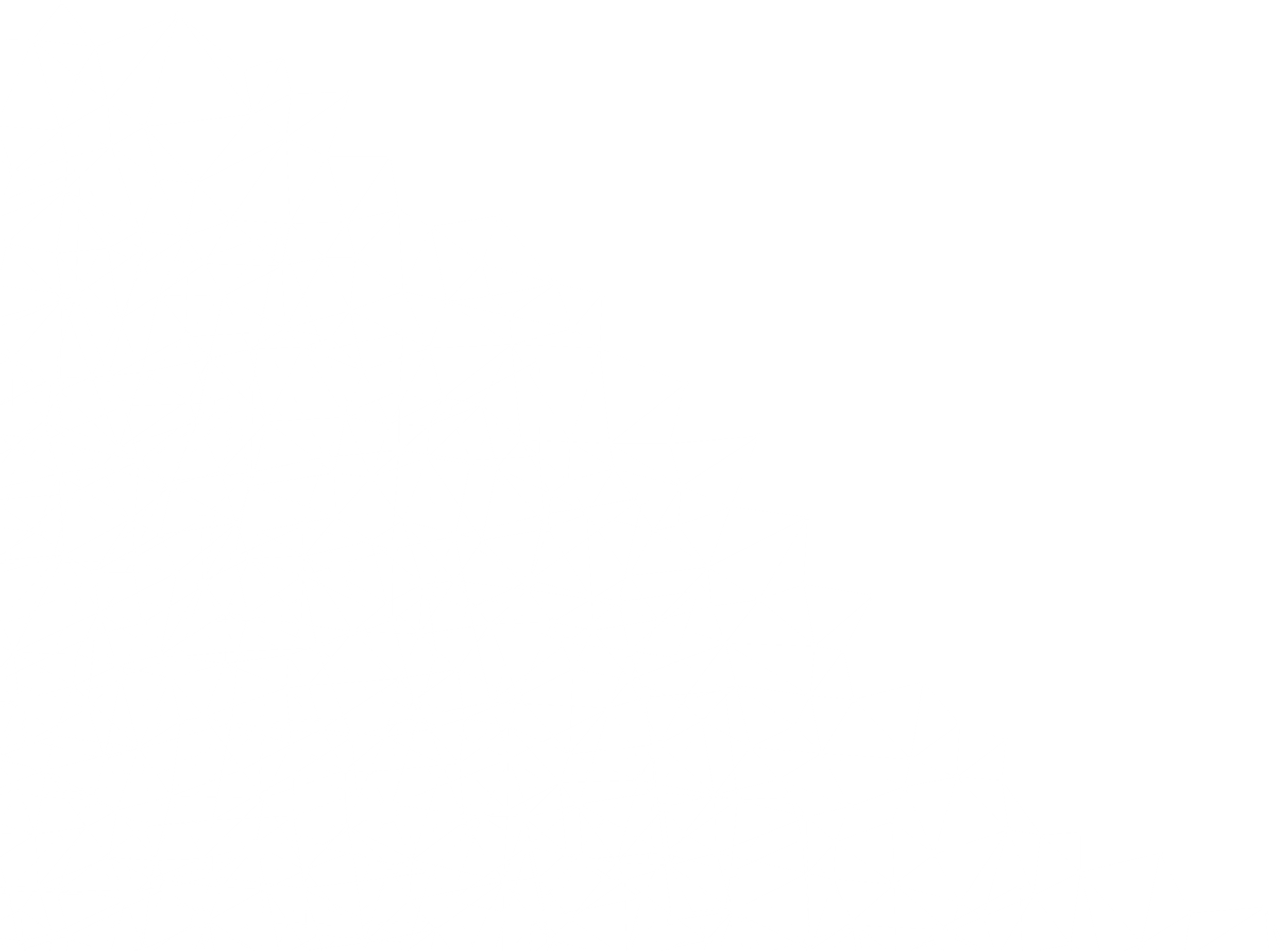 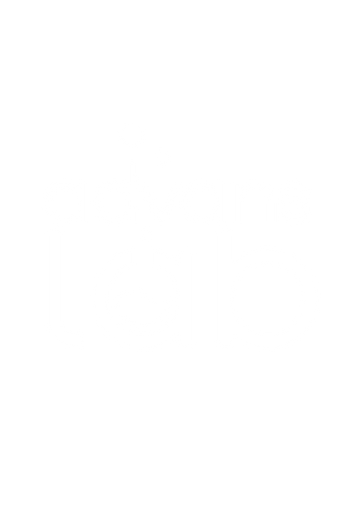 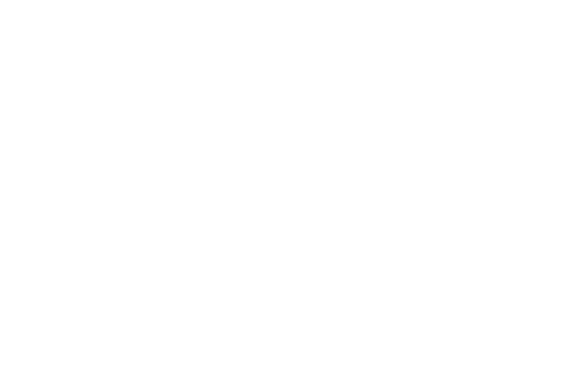 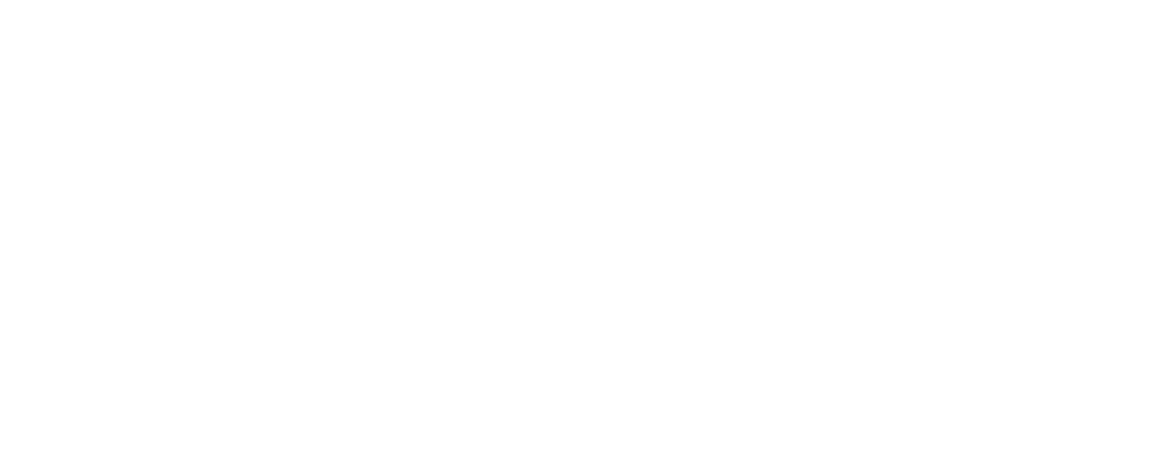 DOSSIER DE CANDIDATURE
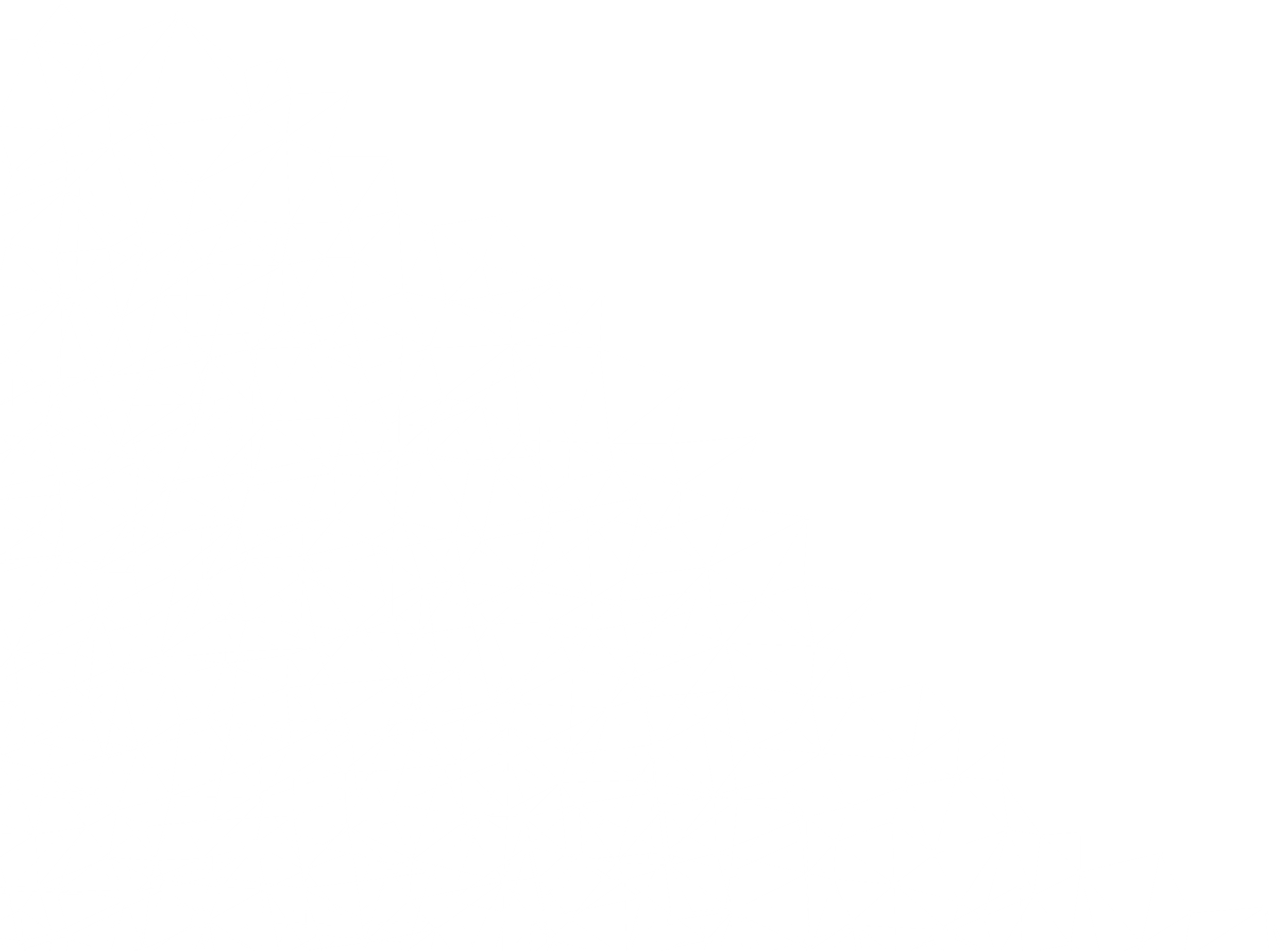 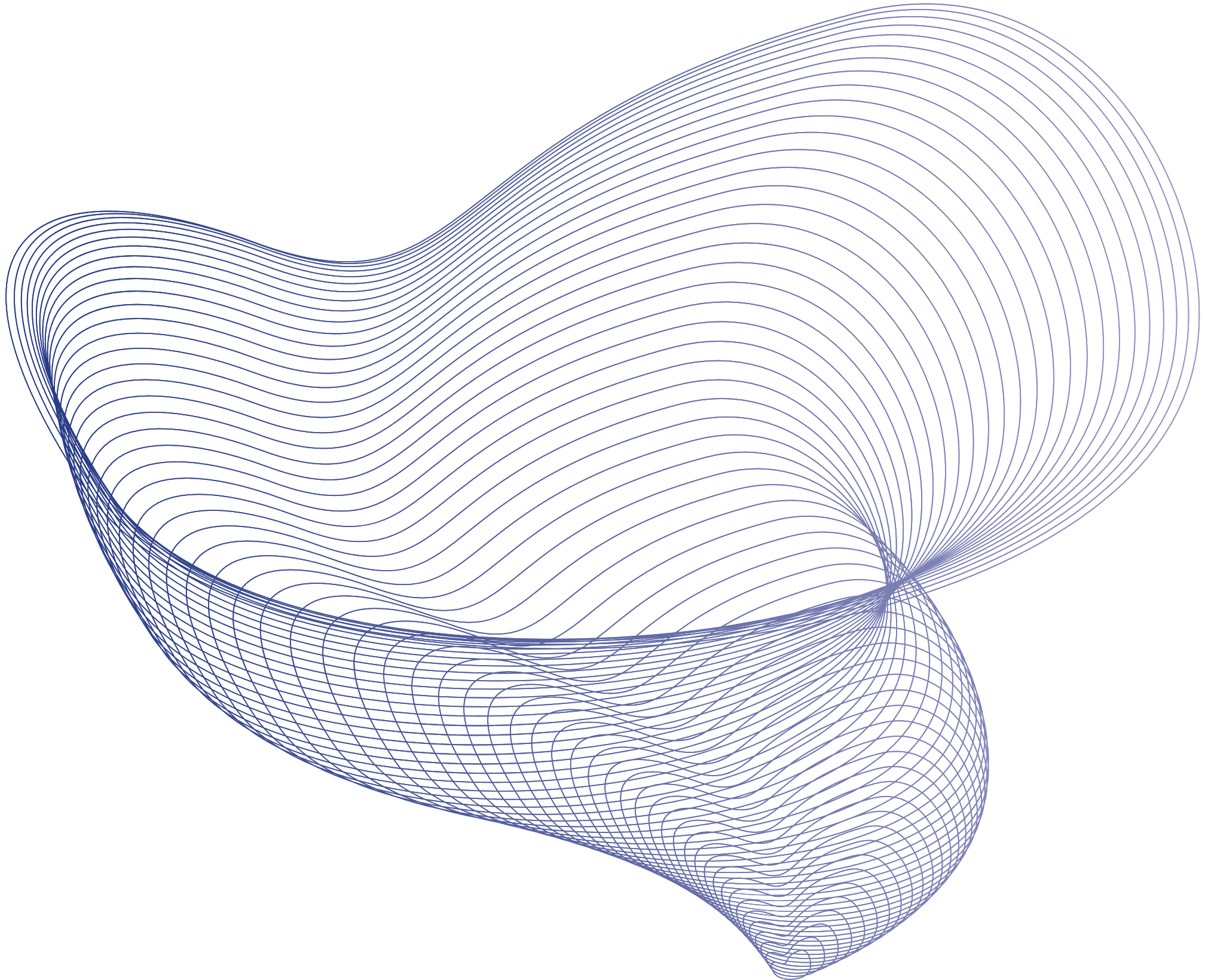 APPEL À CANDIDATURE - Promotion 2024
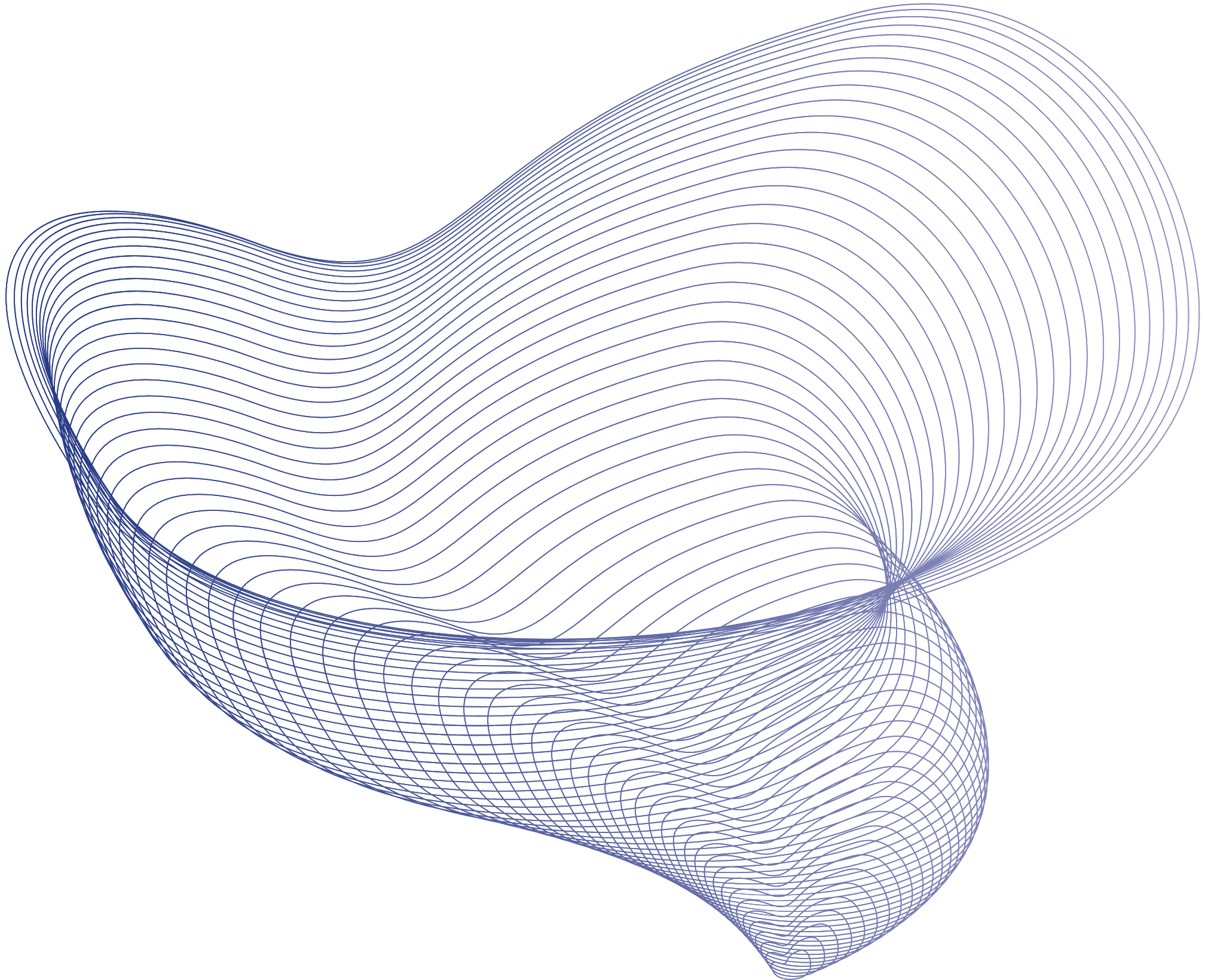 Ce dossier vous permet de candidater à la promotion 2024 du programme ADVANS Accelerator et permettra au jury de déterminer si votre projet correspond aux critères de sélection. Toutes ces informations restent confidentielles.


Bonne redaction !
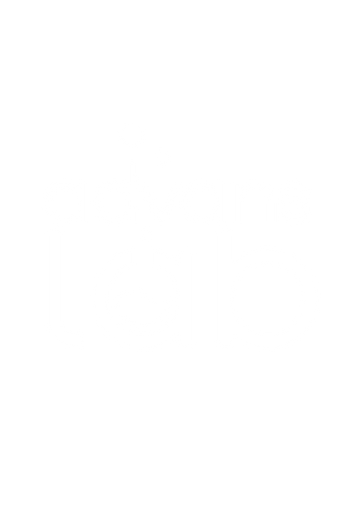 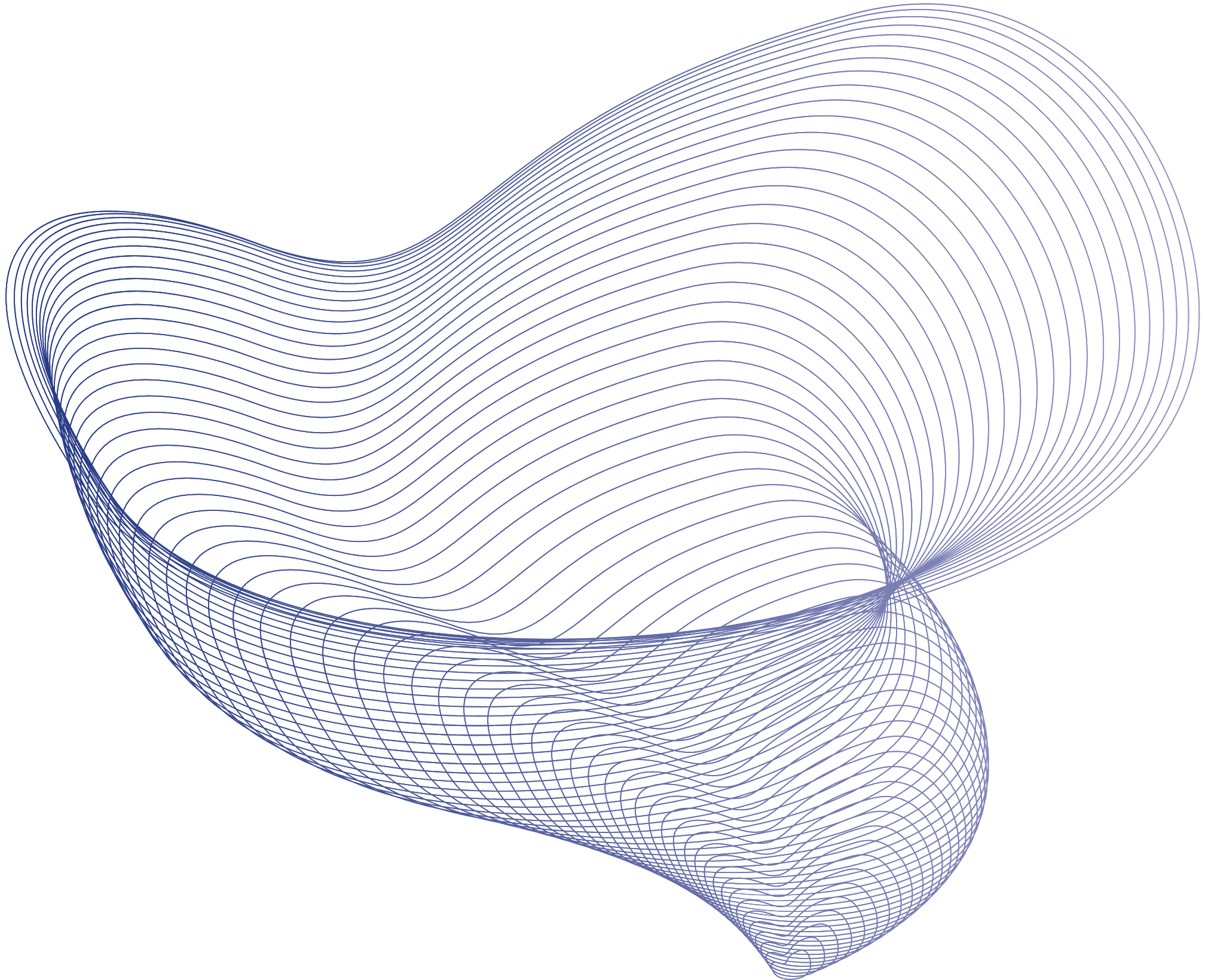 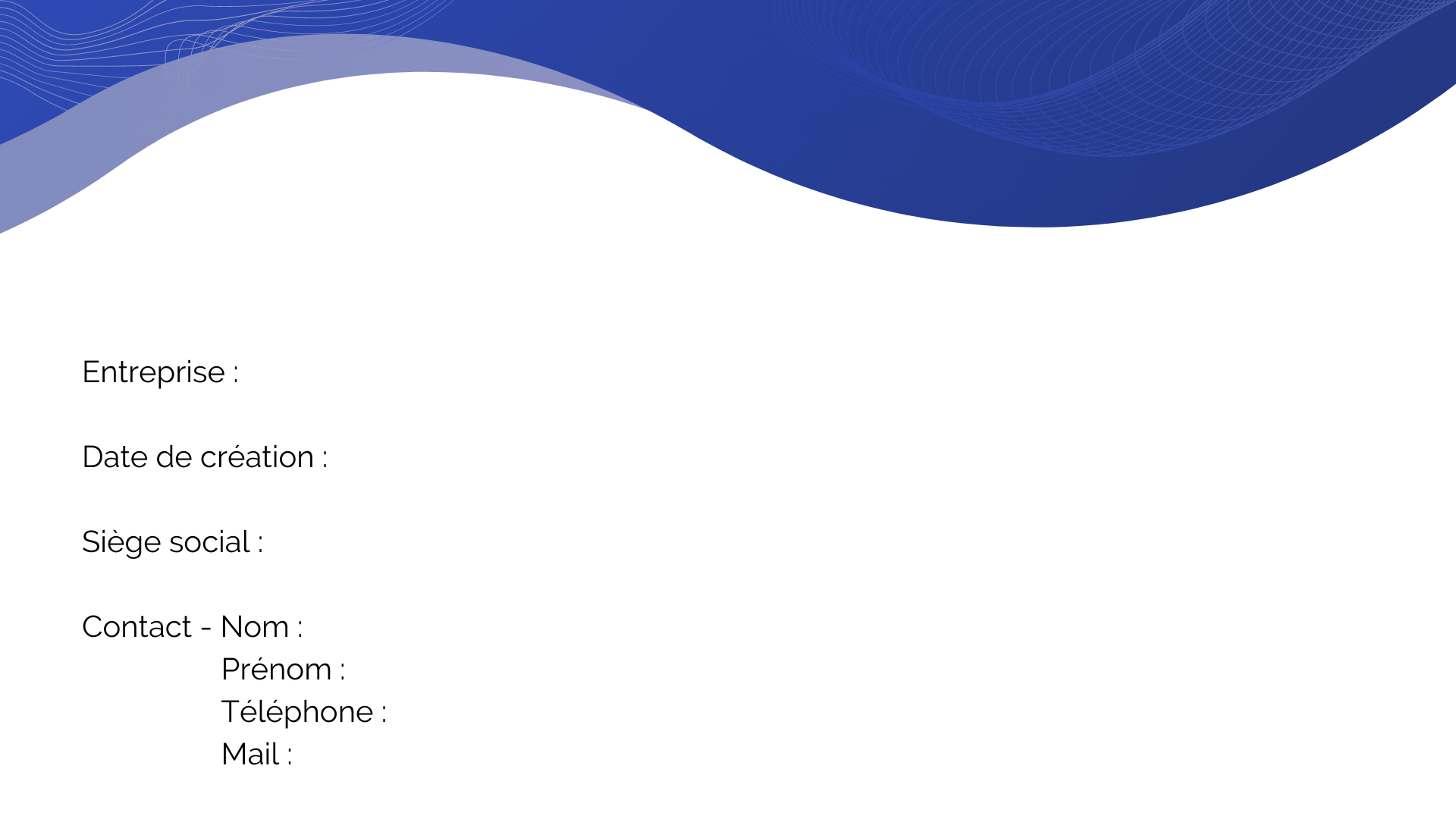 1. IDENTITÉ
Entreprise : 

Date de création : 

Siège social : 

Site web du projet (si existant) :

Qui sont les associés (avec un rôle opérationnel ou non) :

Contact - Nom :
                 Prénom :
                 Téléphone : 
                 Mail :
DOSSIER DE CANDIDATURE
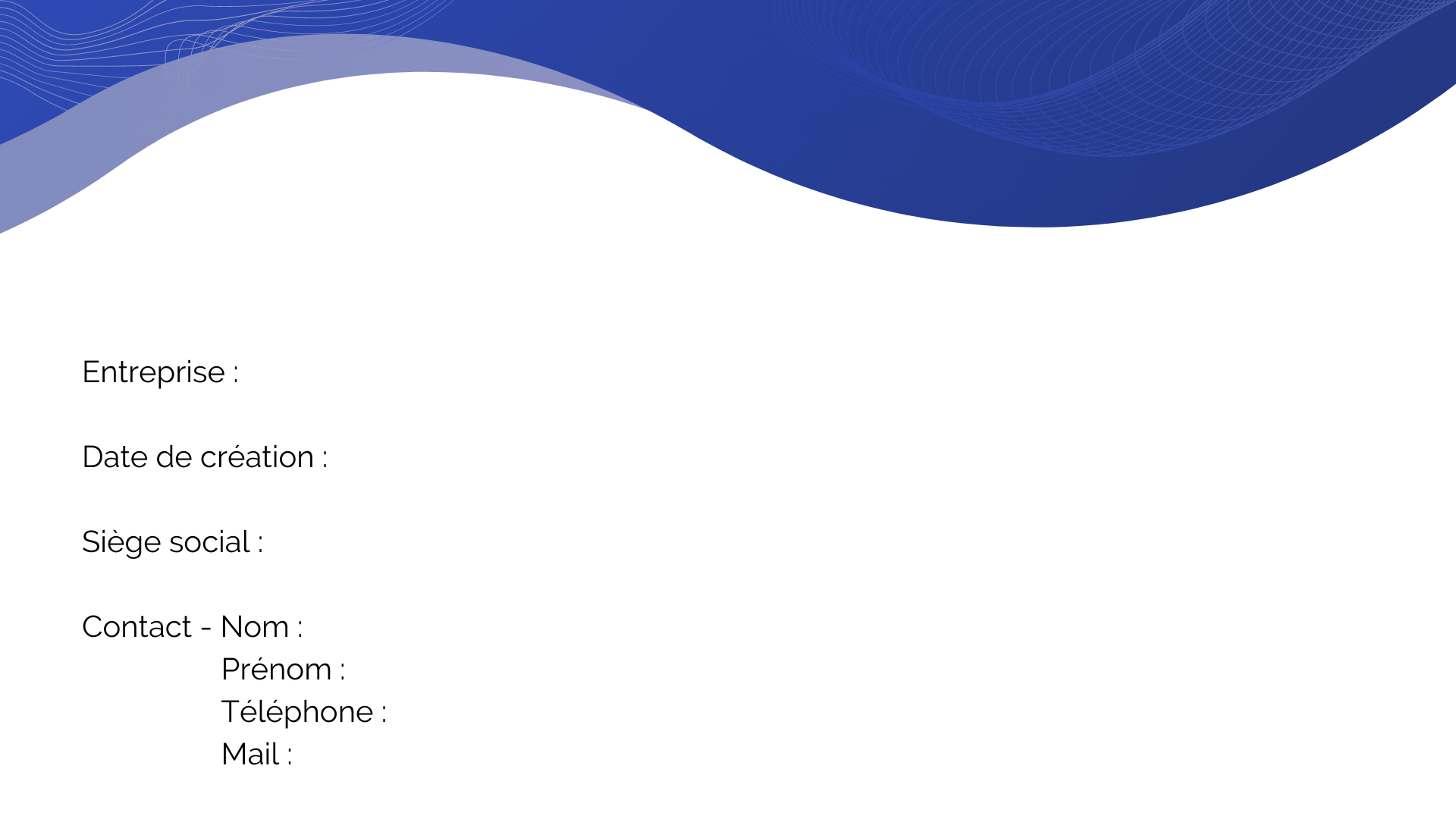 2. PROBLÉMATIQUE IDENTIFIÉE
A quelle(s) problématique(s) répond votre projet ?

Sur quel marché se positionne votre projet ?
DOSSIER DE CANDIDATURE
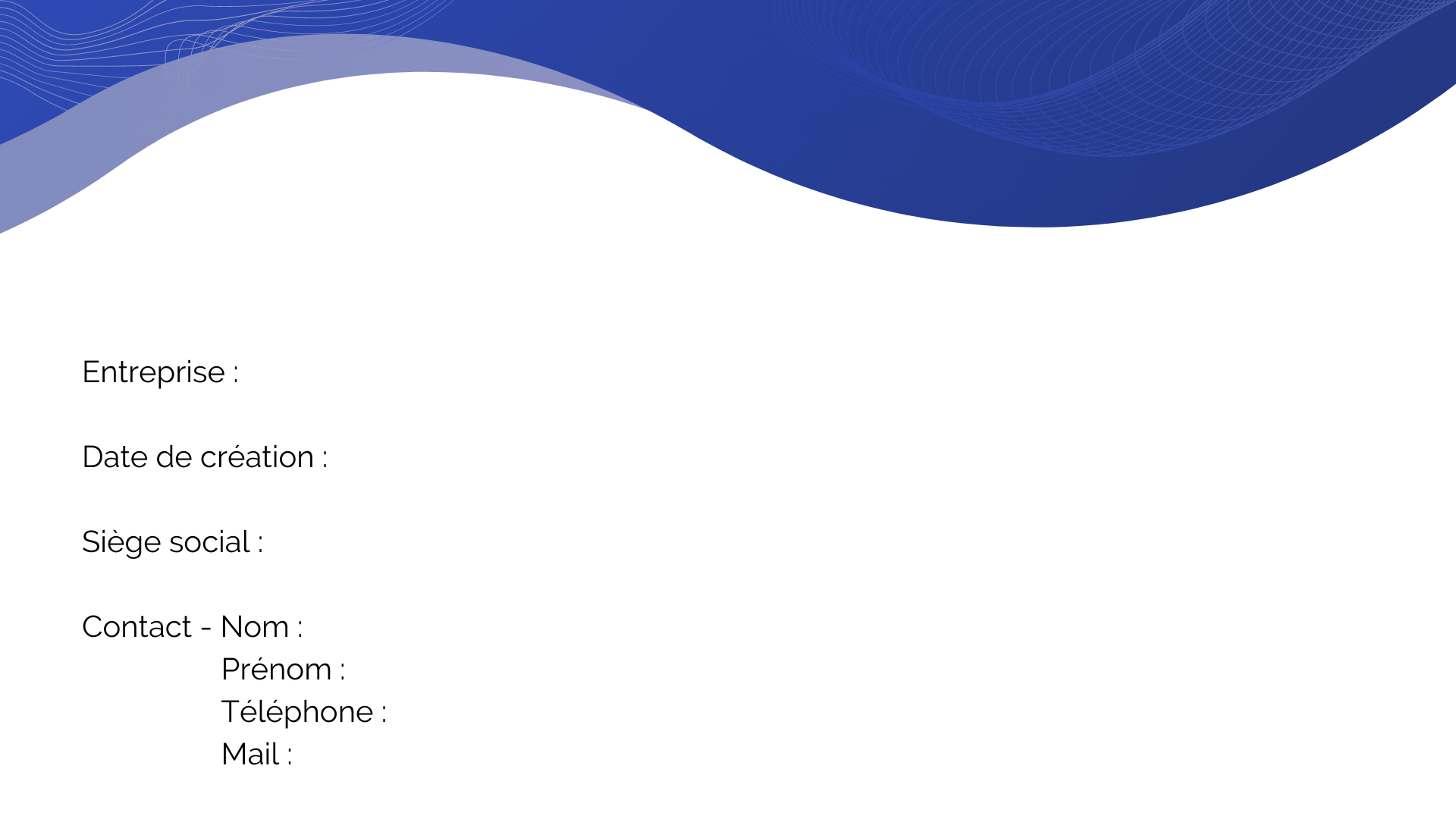 3. SOLUTION
Quelle solution proposez-vous pour résoudre ces problématiques ?

Détail de votre offre ou solution
DOSSIER DE CANDIDATURE
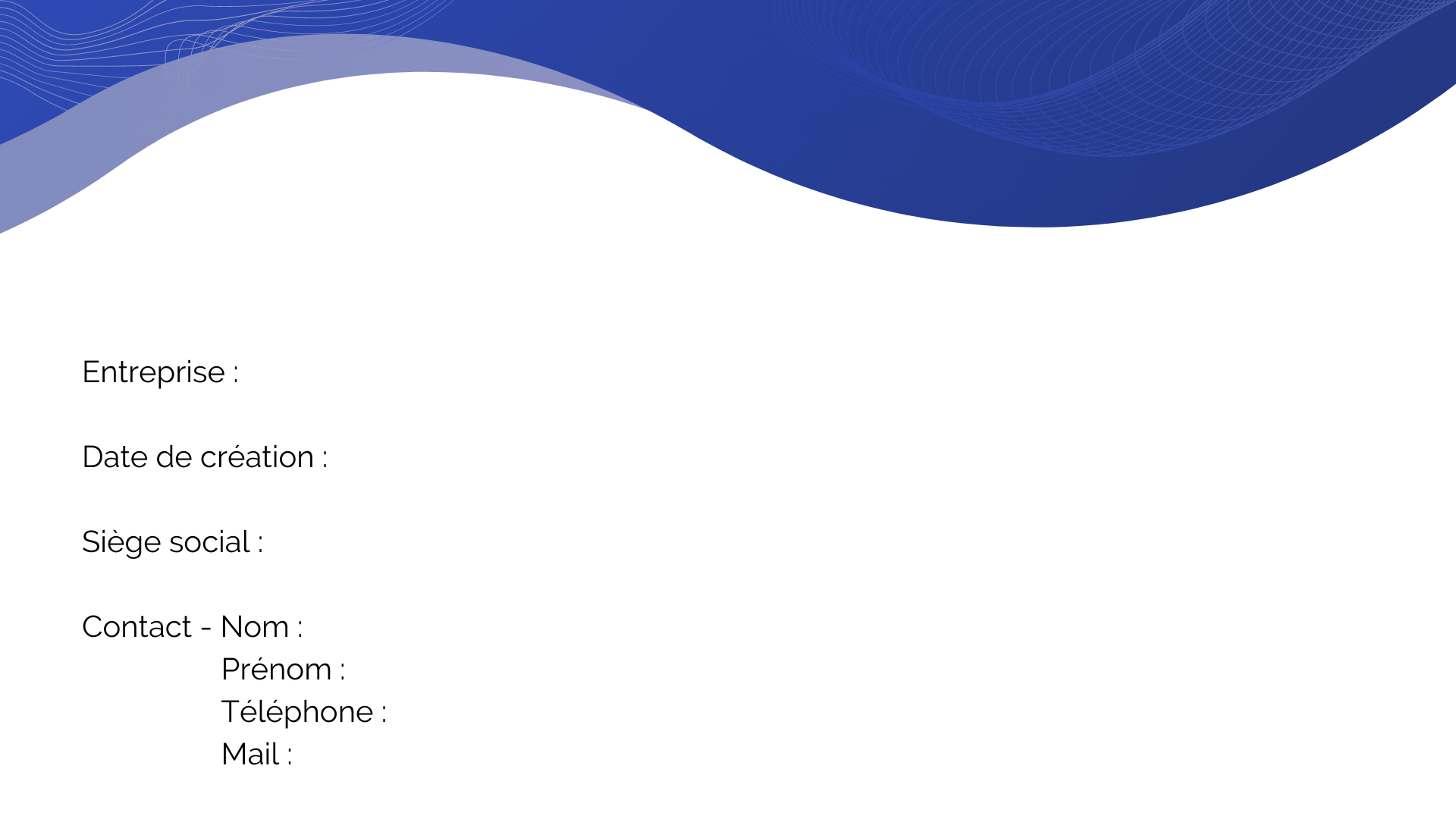 4. BUSINESS
MODEL
Comment allez-vous générer de l’argent ?
(Expliquez votre business model, les prix, y a-t-il des abonnements ? business récurrent ?)


Auprès de quelles cibles ?


Par quels moyens ? Quels canaux ? (acquisition digitale, force commerciale…)
DOSSIER DE CANDIDATURE
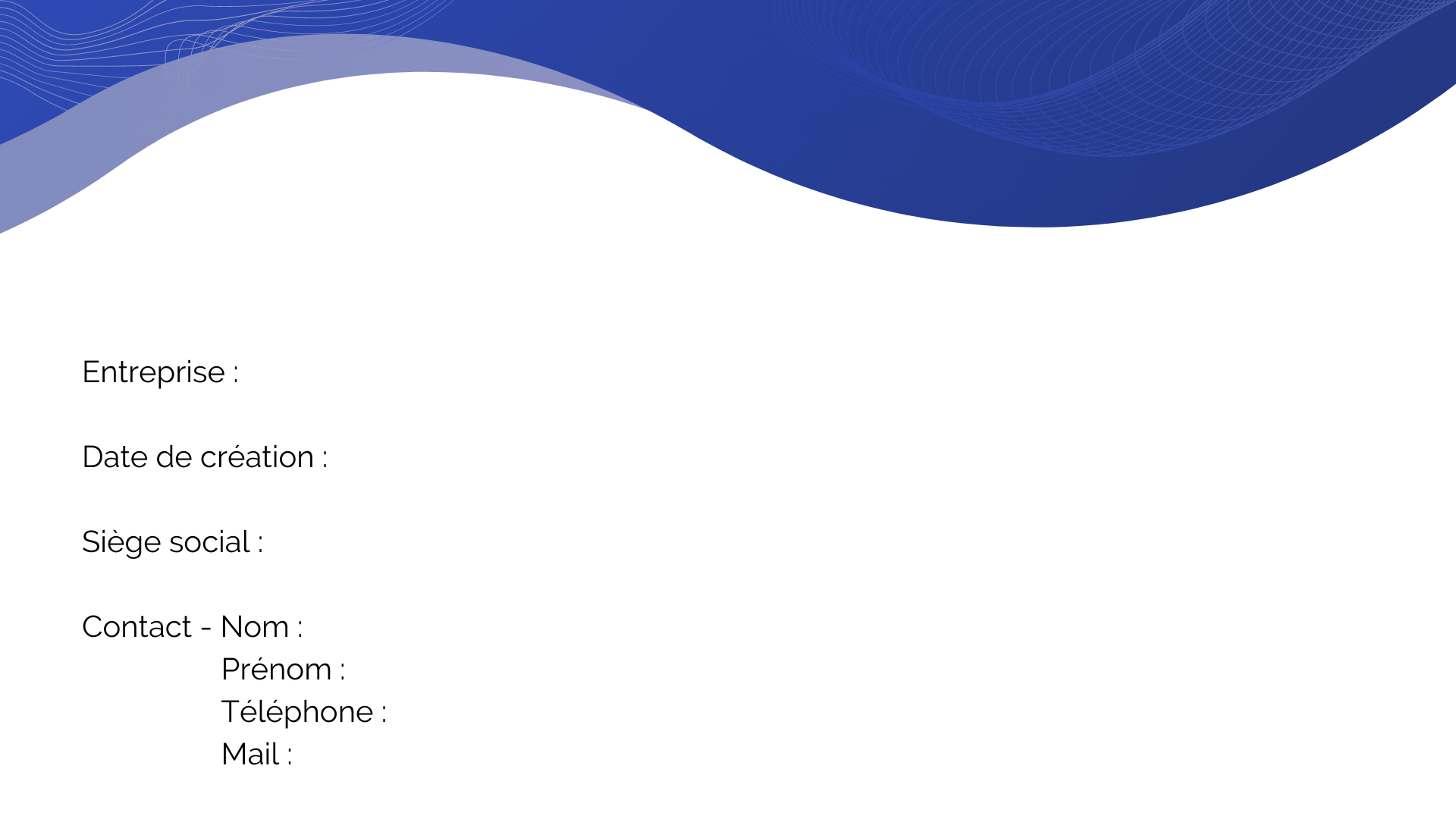 5. AXES DE DIFFÉRENCIATION
Qu'est-ce qui vous différencie de vos concurrents ?


Comment créez-vous de la valeur aux yeux de vos clients ? 


Votre solution utilise-t-elle des procédés technologiques ou innovations (mécanique, électronique, software, autres...) ? Si oui, merci de spécifier.
DOSSIER DE CANDIDATURE
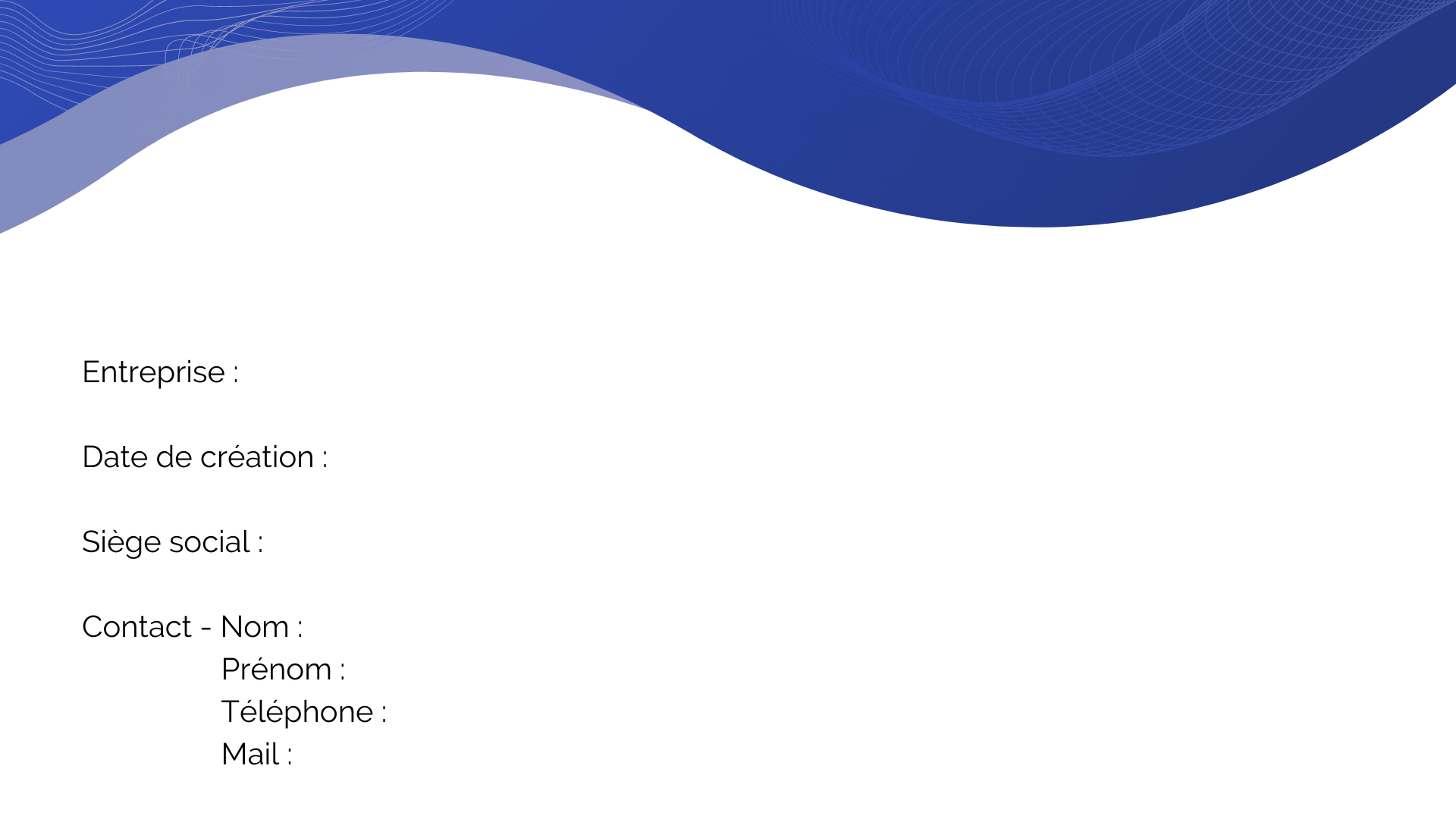 6. MARKETING
ET VENTE
Quels sont vos canaux de communication identifiés ou déjà utilisés ? 



Avez-vous déjà une stratégie marketing ? Si oui, sur quels piliers repose-t-elle ?
DOSSIER DE CANDIDATURE
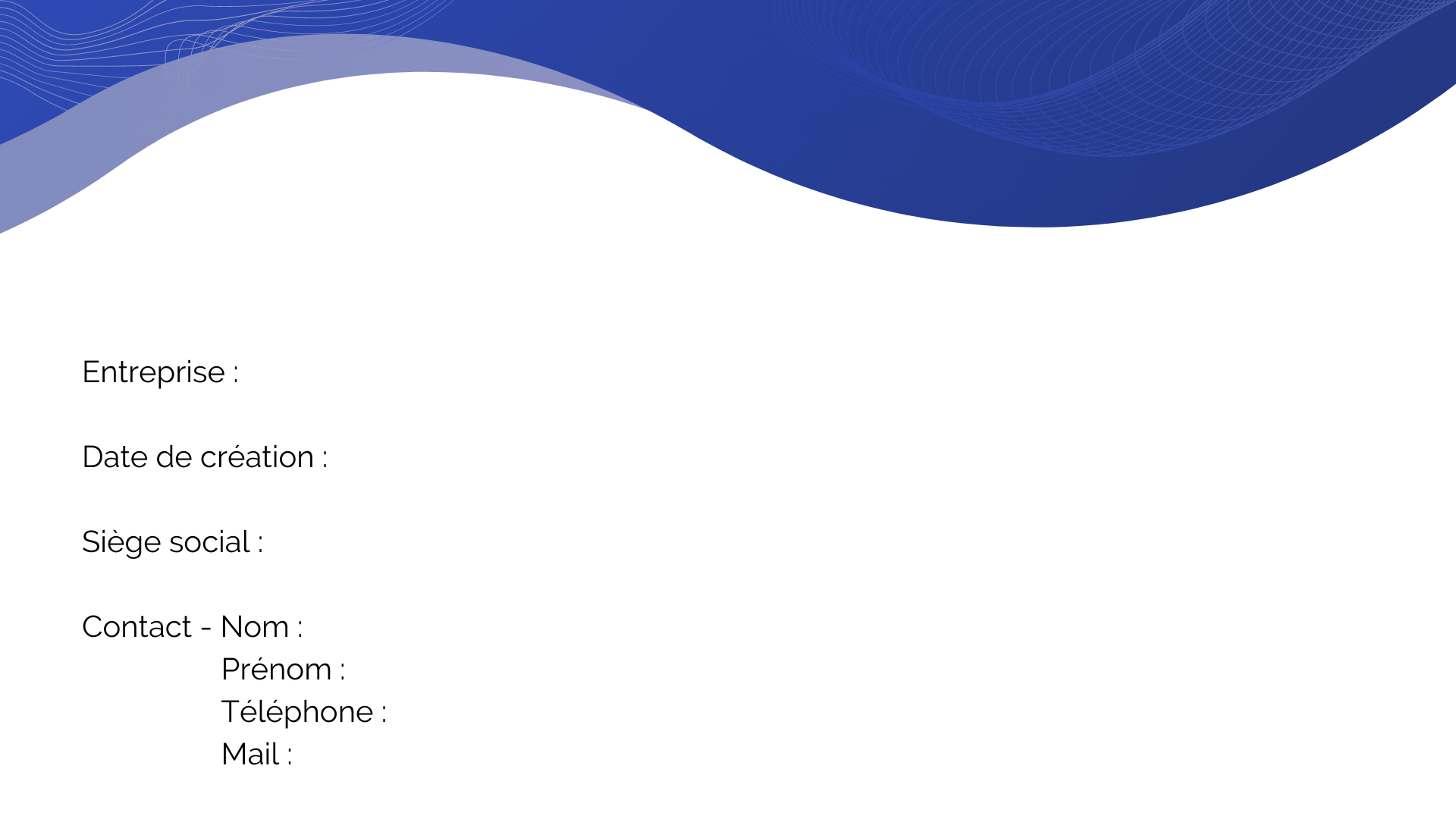 7. CONCURRENCE
Qui sont vos concurrents ?


Quels sont les autres acteurs du marché ?


Qu’est-ce qui caractérise vos concurrents ? Leurs forces / innovation
DOSSIER DE CANDIDATURE
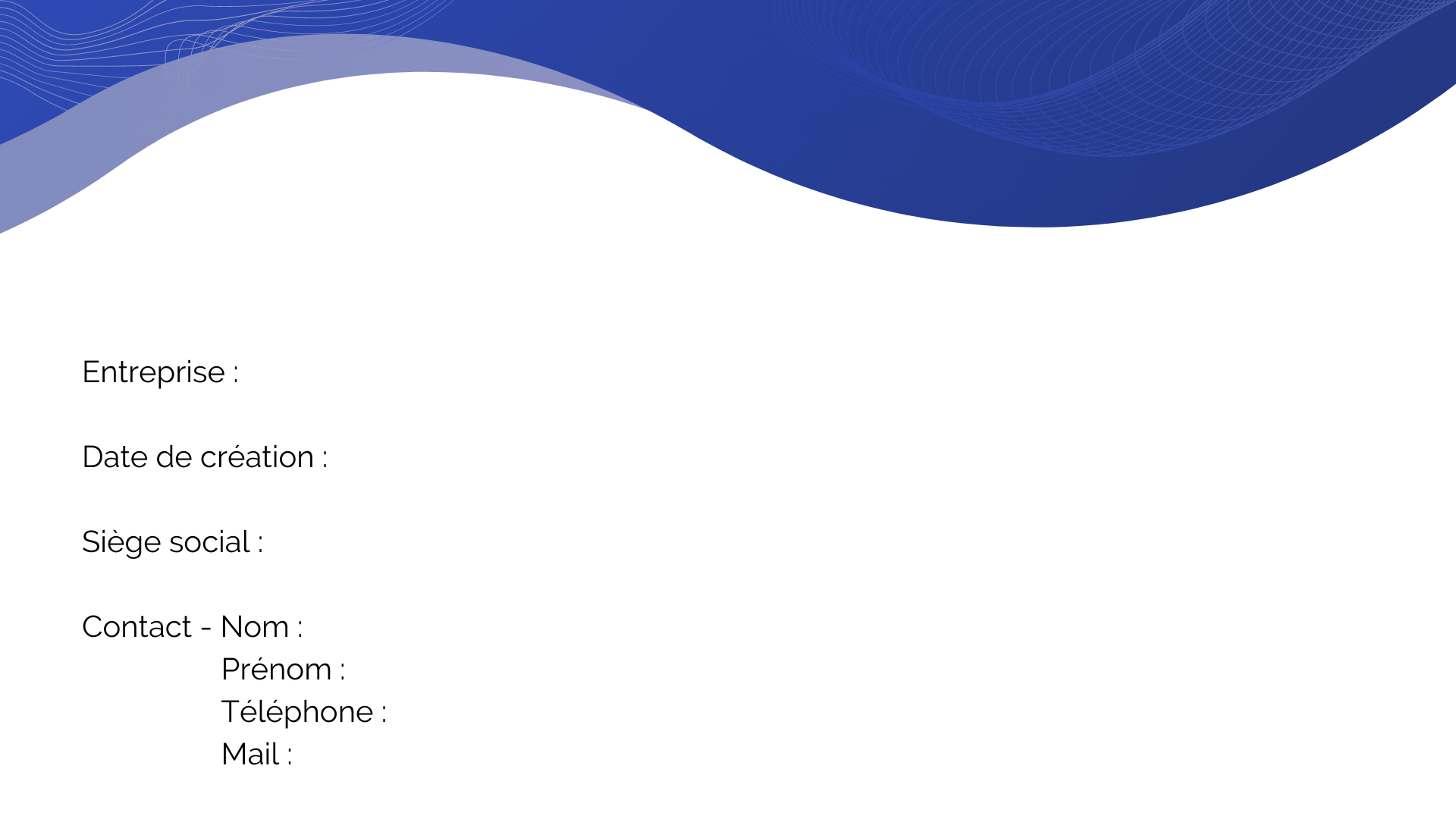 8. ÉQUIPE
Qui sont les membres clefs de votre équipe ?


CV / Compétences
(Vous pouvez joindre votre CV en PJ)


Quel sera leur rôle au sein du projet ?
DOSSIER DE CANDIDATURE
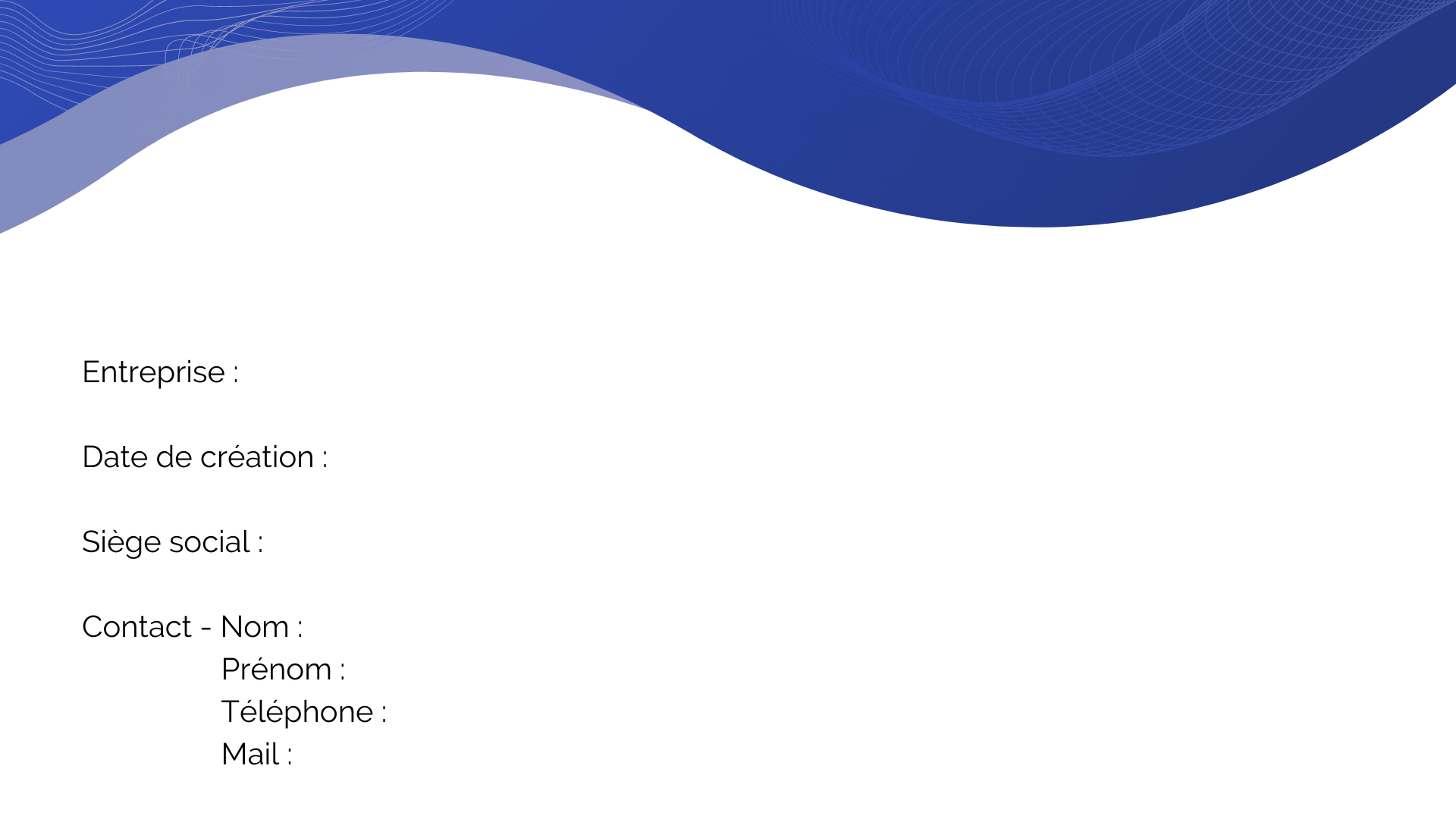 9. PRÉVISIONS
FINANCIÈRES
Faites-vous déjà du chiffre d’affaires ? Si oui, précisez le montant par année, et la projection prévue + le type de clients (les noms si nécessaire)

Synthétisez les chiffres clefs de vos prévisions financières, CA, marge, trésorerie, BFR….

Vous pouvez également mettre en avant vos prévisions du nombre de clients ou du taux de conversion, KPIs.
DOSSIER DE CANDIDATURE
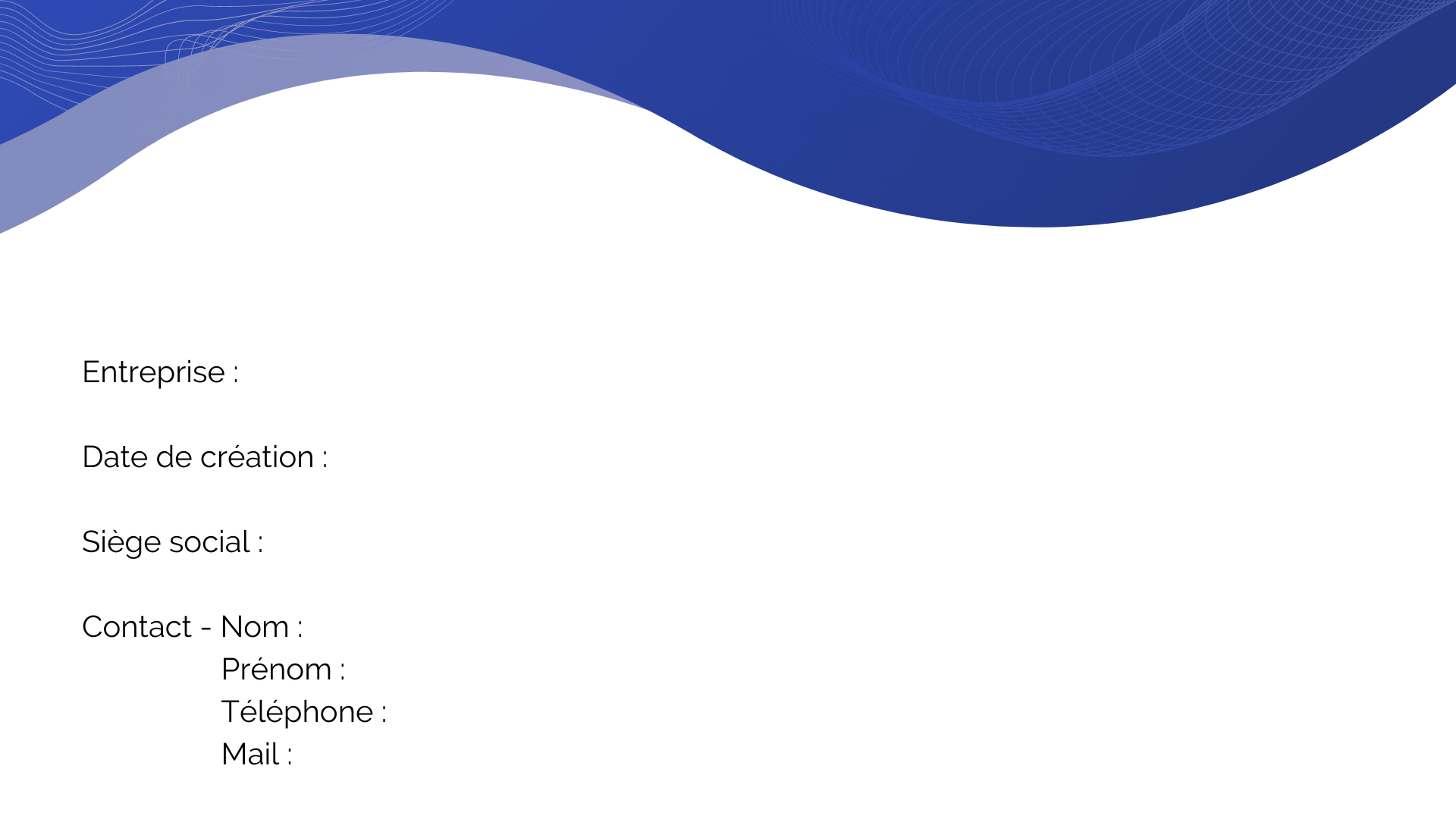 10. LES OBJECTIFS
ATTEINTS
Avez-vous déjà des objectifs fixés ? Si oui, quels sont-ils et à quelle échéance ?

Qu'avez-vous atteint comme objectifs à l'instant T ? Commerciaux, marketing...

(Cela peut être : votre site internet qui est déjà lancé / un nombre de visiteurs uniques sur votre site / un nombre de clients déjà obtenu / une version bêta de votre produit...)
DOSSIER DE CANDIDATURE
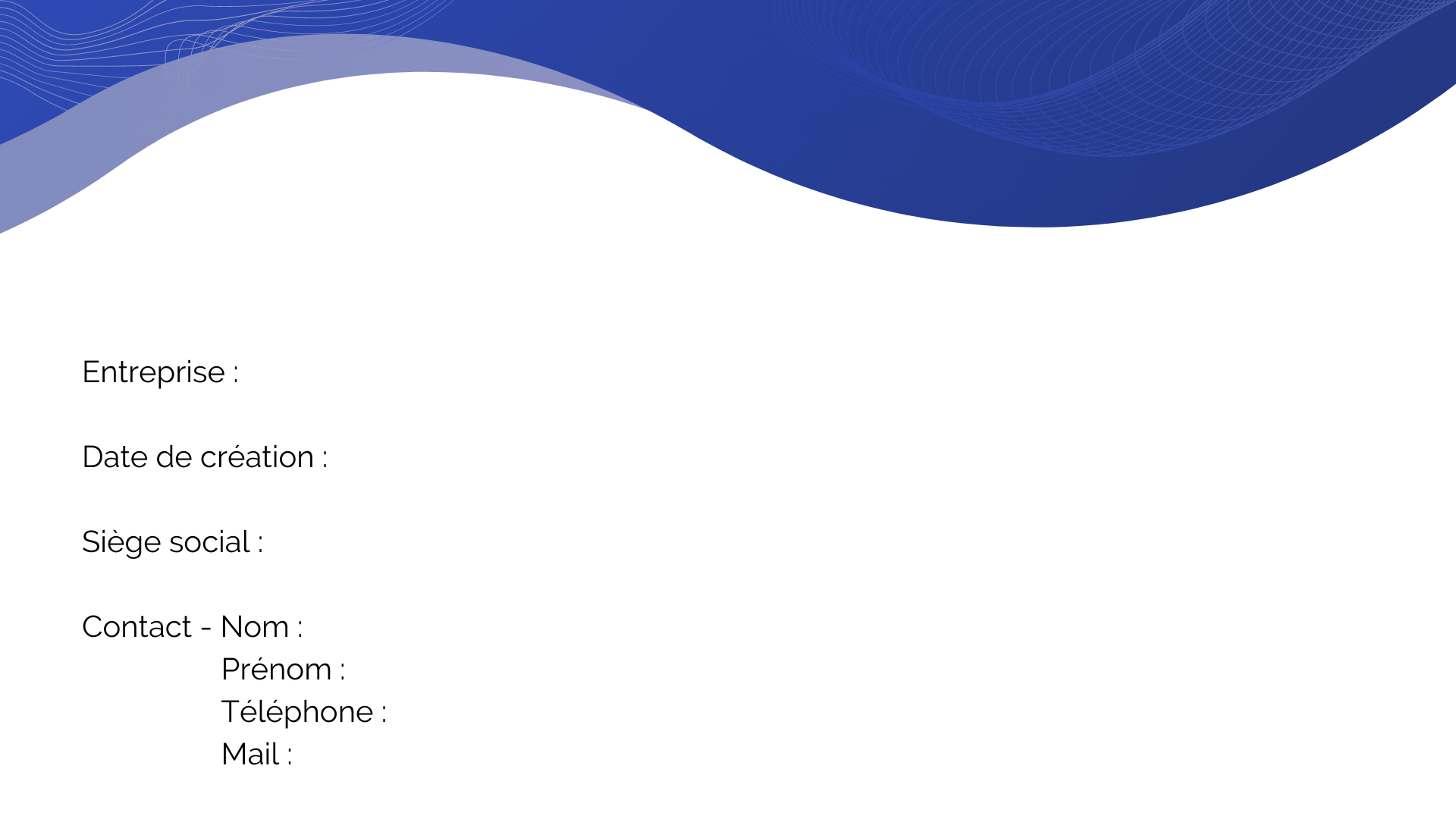 11. PLAN D’ACTIONS ET UTILISATION DES FONDS
Décrivez votre plan d’actions sous forme de planning. 
(Le plan d’action décrit les grandes étapes de votre projet de création sur un axe temporel. Vous pouvez rappeler les grandes tâches liées à chaque étape).


Avez-vous un BP et un prévisionnel à jour ?


Avez-vous déjà levé des fonds ? Si oui : en dilutif ou non-dilutif, et pour quel montant ?
DOSSIER DE CANDIDATURE
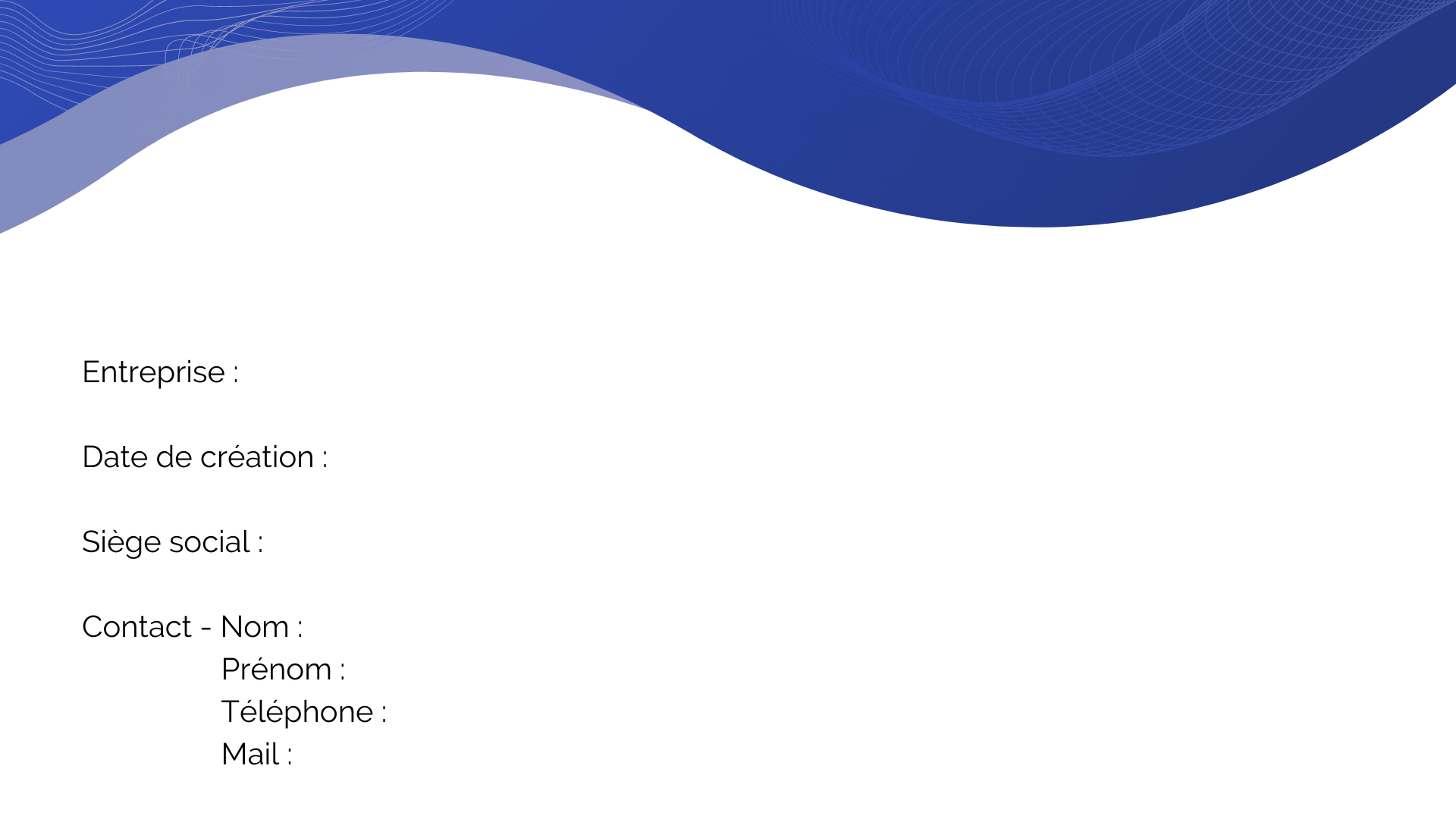 11. PLAN D’ACTIONS ET UTILISATION DES FONDS
Avez-vous un besoin en financement ? Si oui, avez-vous déjà dimensionné ce besoin ? 


Quand doit-il intervenir ? (combien de temps pouvez-vous encore tenir sans)
DOSSIER DE CANDIDATURE
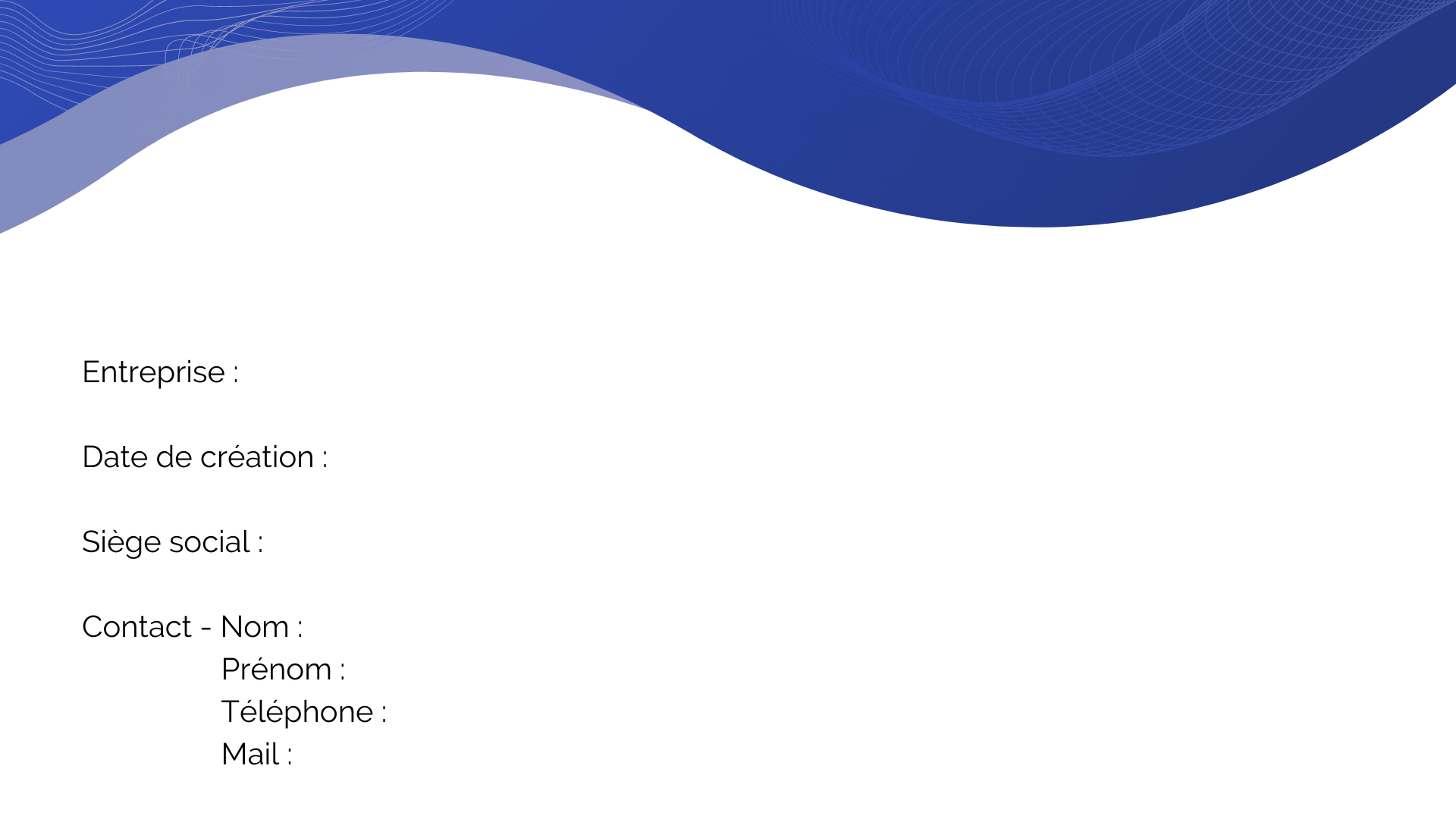 12. CONCLUSION
Avez-vous d’autres informations que vous souhaiteriez partager ?
DOSSIER DE CANDIDATURE
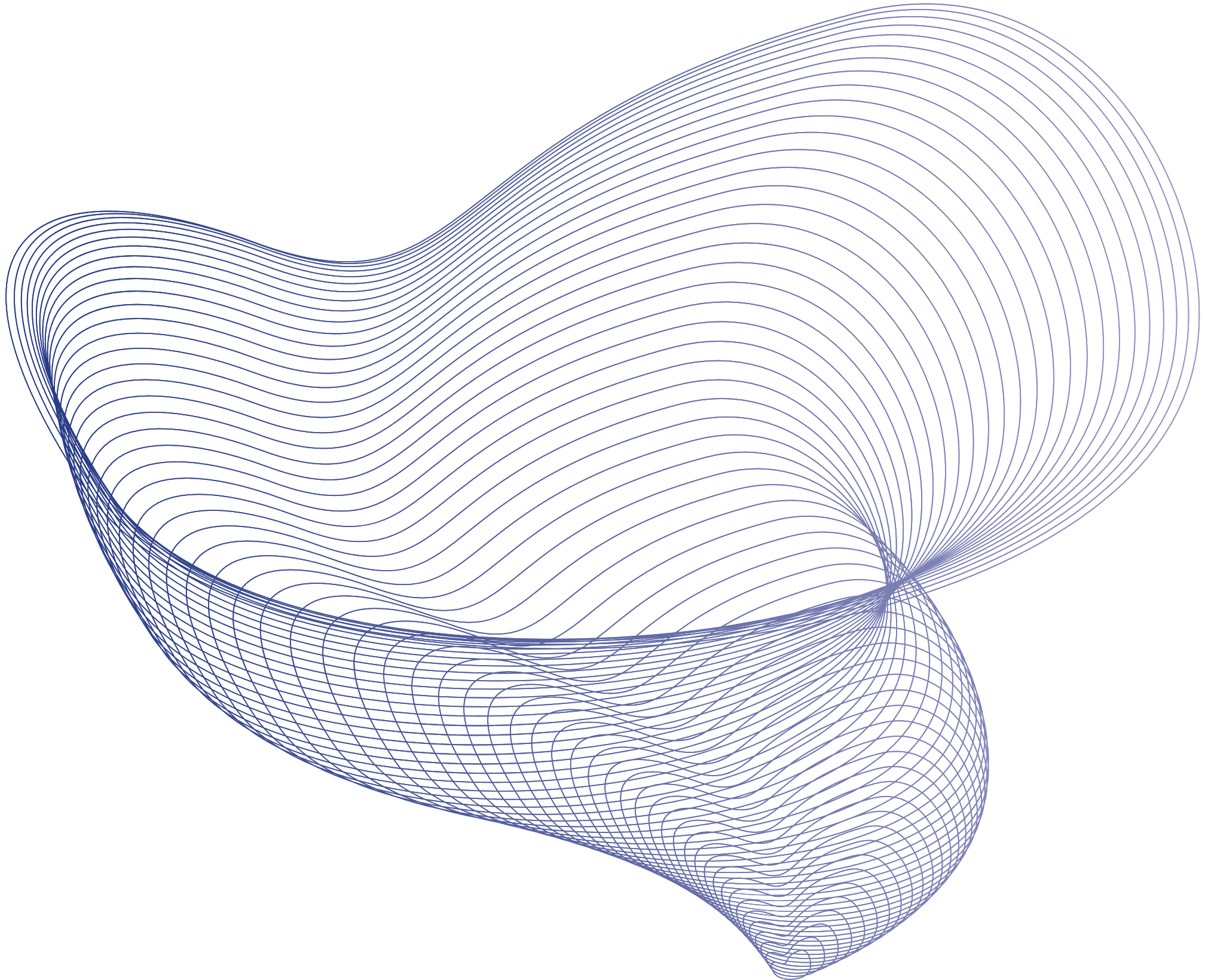 Date
Programme
NOV.
Merci pour votre participation !

Votre dossier de candidature sera étudié dans les plus brefs délais par notre comité de sélection.

Vous recevrez, par mail, les résultats des pré-sélections le 13 décembre 2023. 

D’ici là, si vous avez besoin d’informations complémentaires, n’hésitez pas à nous contacter à l’adresse suivante : accelerator@advans-lab.com. 

Pour rappel, voici le calendrier pour la promotion 2024 : 




À très vite !
Ouverture de l'appel à candidature
13
DEC.
Clôture du dépôt des dossiers
13
DEC.
Comité de selection avec pitch
18-19
DEC.
Annonce des résultats
22
JAN.
Onboarding de la promotion
10
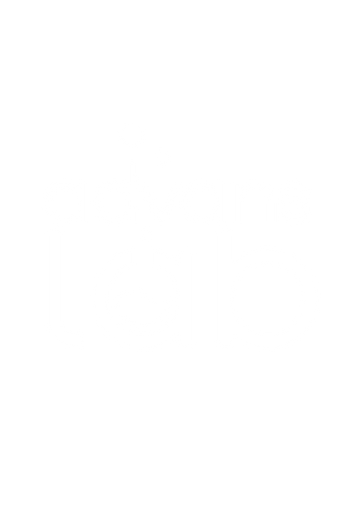 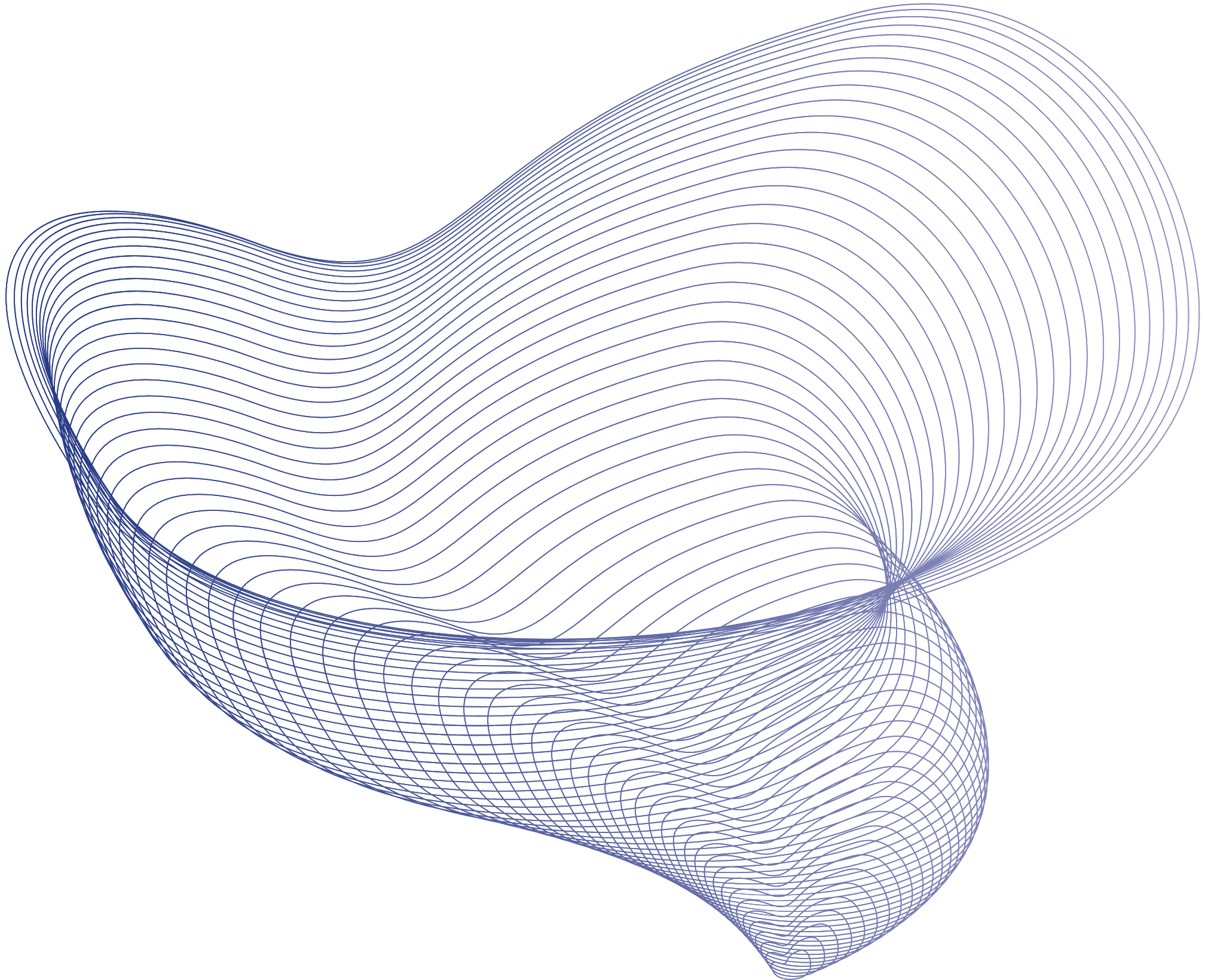